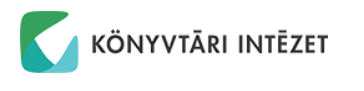 A digitálisan született tartalmak megőrzése
„Born digital” és a könyvtárak
Könyvtári Intézet
2018.10.10.
Mi is az a „born digital”?
„Dokumentumok, amelyek digitális formából származnak”
Szigorúbb értelmezés: „csak digitális formában létezők”
Megengedőbb:  "exclusive digital" and "digital for print"
K2 Könyvtári Intézet, 2018.10.10.
2
Mi is az a „born digital”?
Dokumentumtípusok, amelyek a számítógép előtt is léteztek, de egyre inkább digitális formába kerülnek, pl.
e-könyvek,
e-folyóiratok,
fotók
hangzó anyagok.
Dokumentumtípusok, amelyek csak digitális környezetben születnek, pl.
Websites, forums, communities, wikis. Anything that was or has been created in a digital environment.
Forrás: https://en.wikipedia.org/wiki/Born-digital (+ spanyol)
K2 Könyvtári Intézet, 2018.10.10.
3
Mi is az a „born digital”?
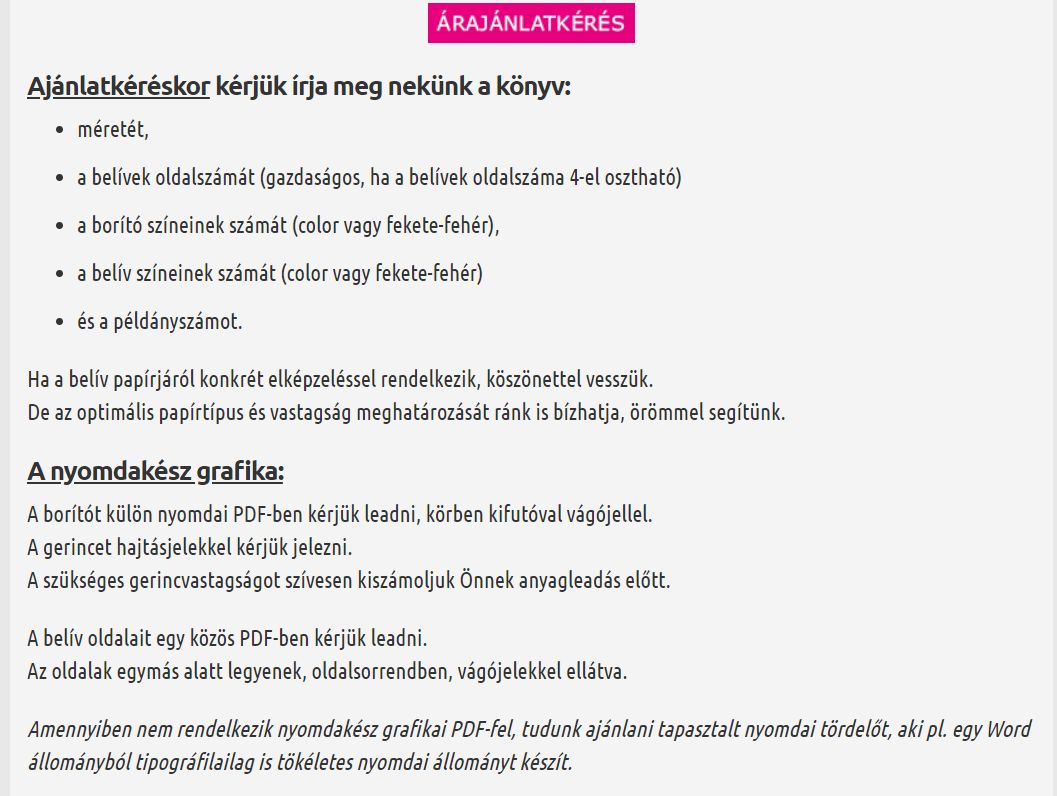 DTP asztali kiadványszerkesztés – digitális szövegfeldolgozás 
Bóta László: Digitális szövegfeldolgozás (2011)
Ólomszedés -> kiadványszerkesztés
Nyomtatott kiadvány: rögzített oldalméret, szerkezet, betűtípus, betűméret stb.
K2 Könyvtári Intézet, 2018.10.10.
4
Variációk az e-kiadványokra
E-könyvek, e-folyóiratok  kereskedelmi forgalomban, e-kiadók
https://e-konyv.lap.hu/
Pl. https://www.multimediaplaza.com/ekonyvek 
https://akademiai.hu/10/on_line/ 
MERSZ online okoskönyvtár
E-kiadványok nem kereskedelmi forgalomban – repozitóriumok, pl.
http://real.mtak.hu/ ; tudományos publikációk, phd dolgozatok, kutatási zárójelentések
K2 Könyvtári Intézet, 2018.10.10.
5
Variációk az e-kiadványokra
„Hibrid”, kettős kiadványok, nyomtatott és online változatban pl.
Könyvtári Figyelő online
„Magyar irodalom a világhálón” online
Nyomtatott kiadványok online változatai, pl.
PPKE kiadványok
Debreceni Egyetem Nyelvtudományi Tanszék
Családok a Családért Egyesület kiadványai
MTA Közgazdaság-tudományi Intézet kiadványai
K2 Könyvtári Intézet, 2018.10.10.
6
Variációk az e-kiadványokra
Nyomtatott kiadványok online változatai e-könyvtárban, pl.
Németh Árpád : Álmaim = Snoviđenja (MEK)
Séd : Veszprémi kritikai lap (EPA-ban hamarosan)
Online to print, pl.
„Nyomtass Te is!” - http://nyomtassteis.hu/ 
Szerzői magánkiadások, magán e-könyvtárak, pl.
http://kunlibrary.com/
K2 Könyvtári Intézet, 2018.10.10.
7
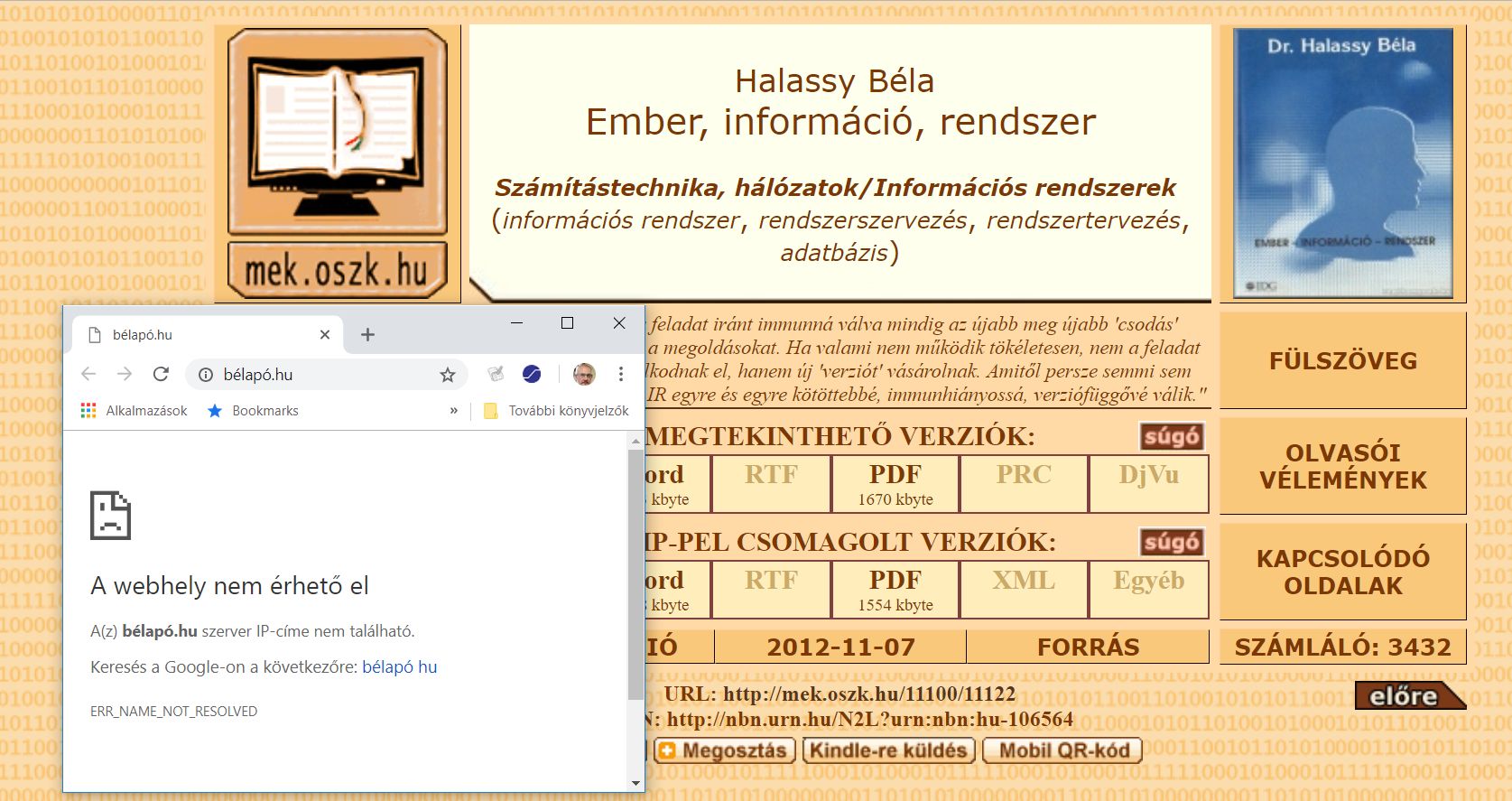 K2 Könyvtári Intézet, 2018.10.10.
8
A digitális megőrzés útjai
2000-től Digitális megőrzés program
http://www.digitalpreservation.gov/ 
2009-től Elektronikus levéltári projekt; elektronikus és digitalizált levéltári anyagok
http://mnl.gov.hu/mnl/szkk/elektronikus_leveltar_projekt
https://www.eleveltar.hu/
2007-től OSZK Digitális könyvtár e-könyvek kötelespéldány fogadására
http://oszkdk.oszk.hu/
K2 Könyvtári Intézet, 2018.10.10.
9
A digitális megőrzés útjai
Kötelespéldány: 
A Kormány 60/1998. (III. 27.) Korm. rendelete a sajtótermékek kötelespéldányainak szolgáltatásáról és hasznosításáról
A kötelespéldány rendelettervezete; 2013.
2007-től OSZK Digitális Könyvtára
Kötelespéldányként beszolgáltatott e-könyvek
http://oszkdk.oszk.hu/ 
2017-ben a beszolgáltatások száma: 4 141
Feldolgozás alatt: 11 256 (2018.01.11.)
Összes beszolgáltatás 2017. dec. 31-én:  31 079
Kész feldolgozási szintű dokumentum: 10 383 (2018.02.02.)
K2 Könyvtári Intézet, 2018.10.10.
10
Teljesítményértékelő beszámoló 2017http://www.oszk.hu/beszamolok
K2 Könyvtári Intézet, 2018.10.10.
11
A digitális megőrzés útjai
1994-1999- Magyar Elektronikus Könyvtár
Digitális ill. digitalizált könyvek, hangoskönyvek
http://mek.oszk.hu
2004- Elektronikus Periodika Archívum és Adatbázis
Digitális ill. digitalizált időszaki kiadványok
http://epa.oszk.hu
2007- Digitális Képarchívum
Digitális ill. digitalizált képi dokumentumok
http://dka.oszk.hu 
Mindegyik nyilvános, public!
K2 Könyvtári Intézet, 2018.10.10.
12
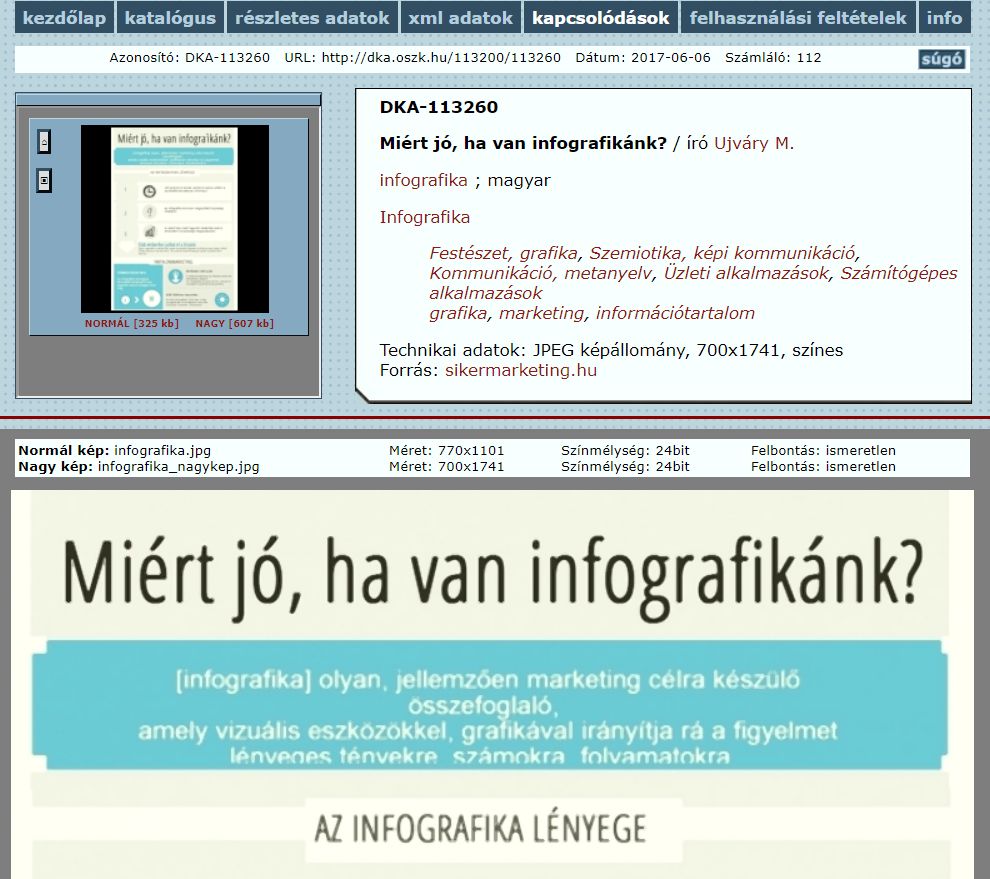 K2 Könyvtári Intézet, 2018.10.10.
13
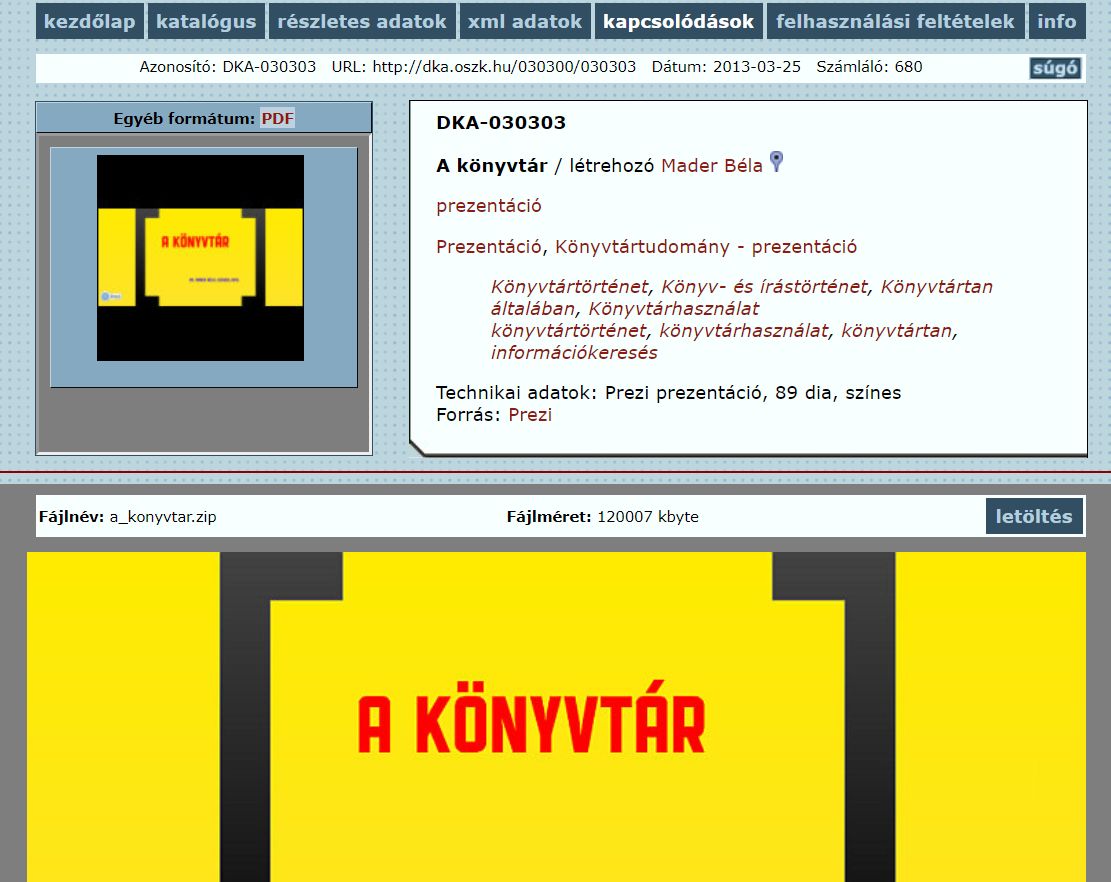 K2 Könyvtári Intézet, 2018.10.10.
14
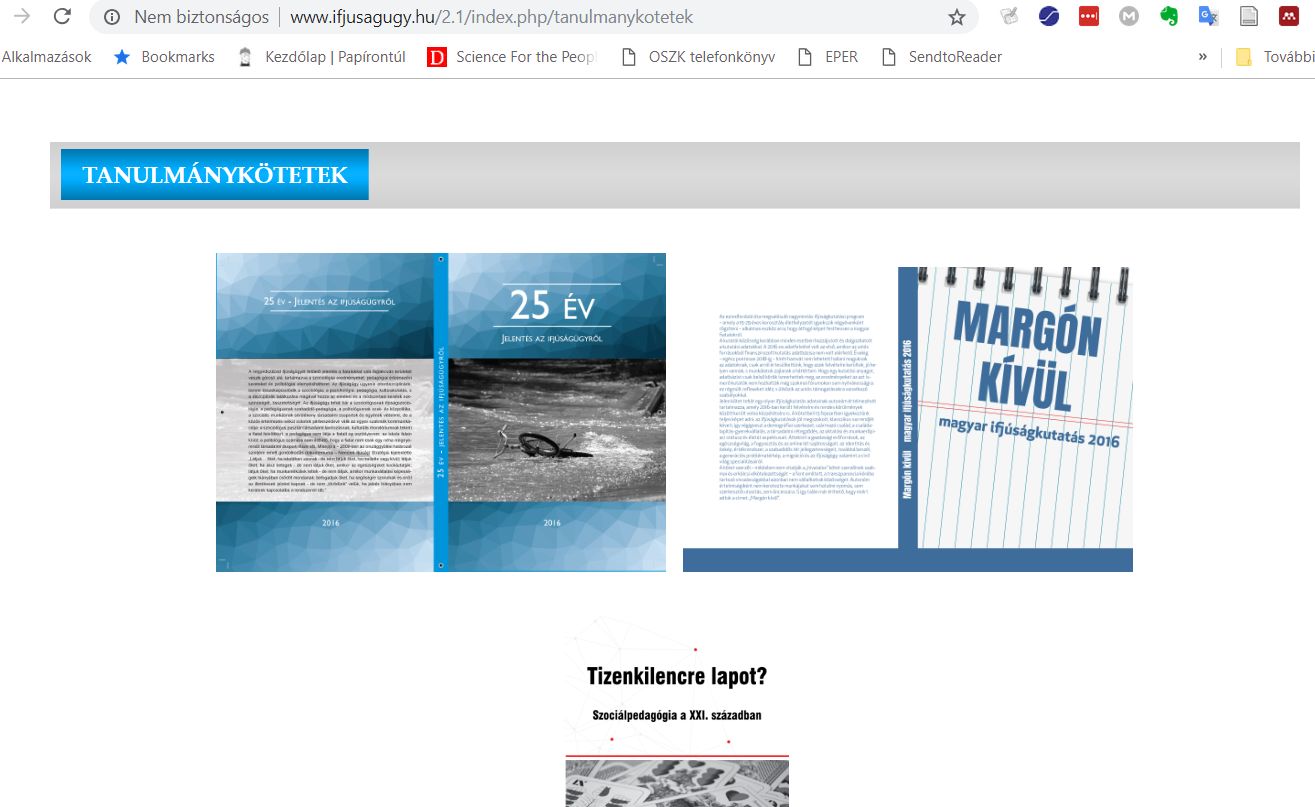 K2 Könyvtári Intézet, 2018.10.10.
15
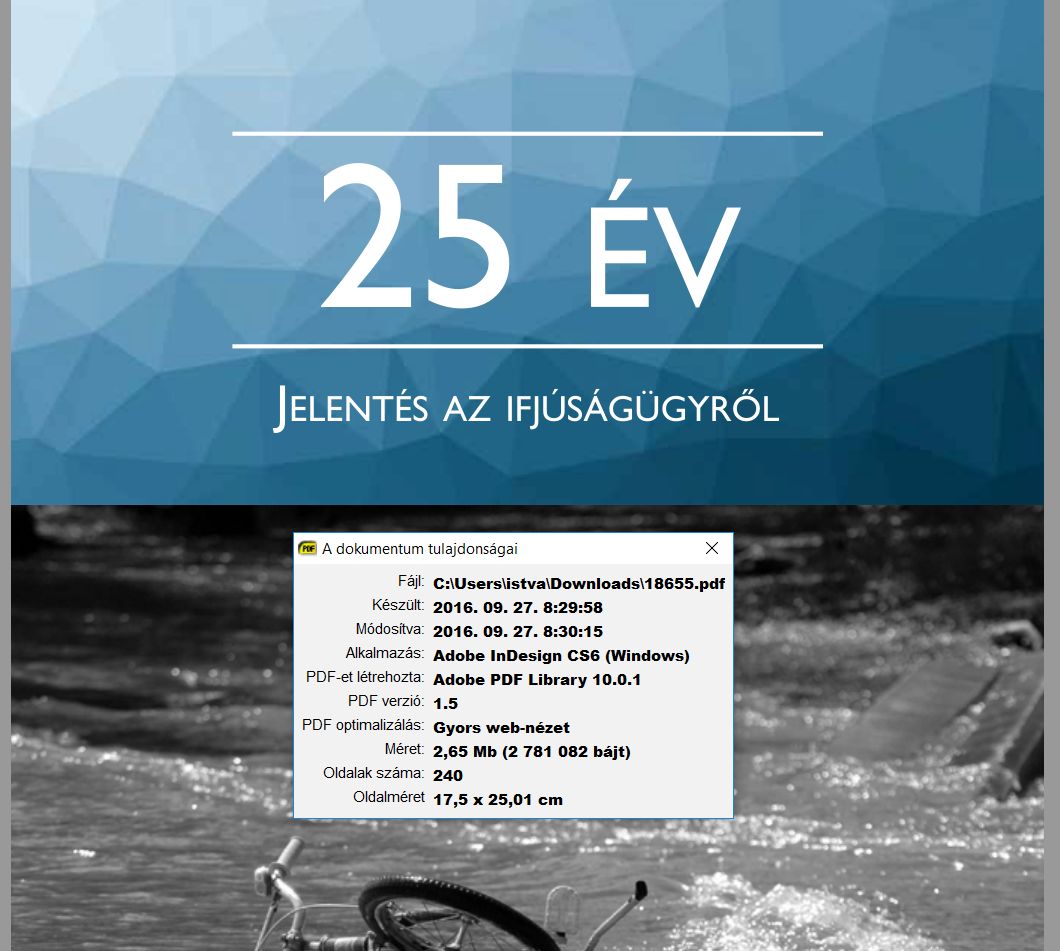 K2 Könyvtári Intézet, 2018.10.10.
16
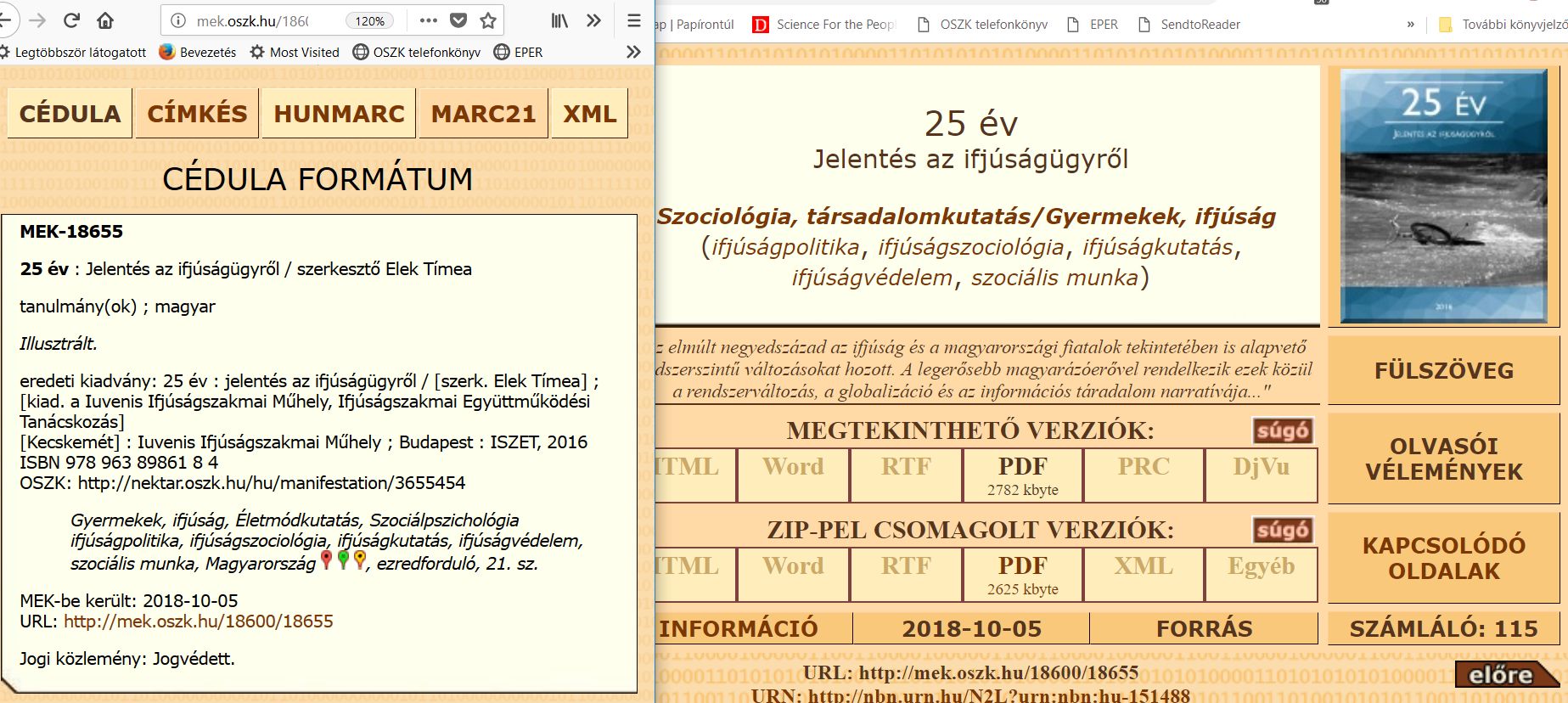 K2 Könyvtári Intézet, 2018.10.10.
17
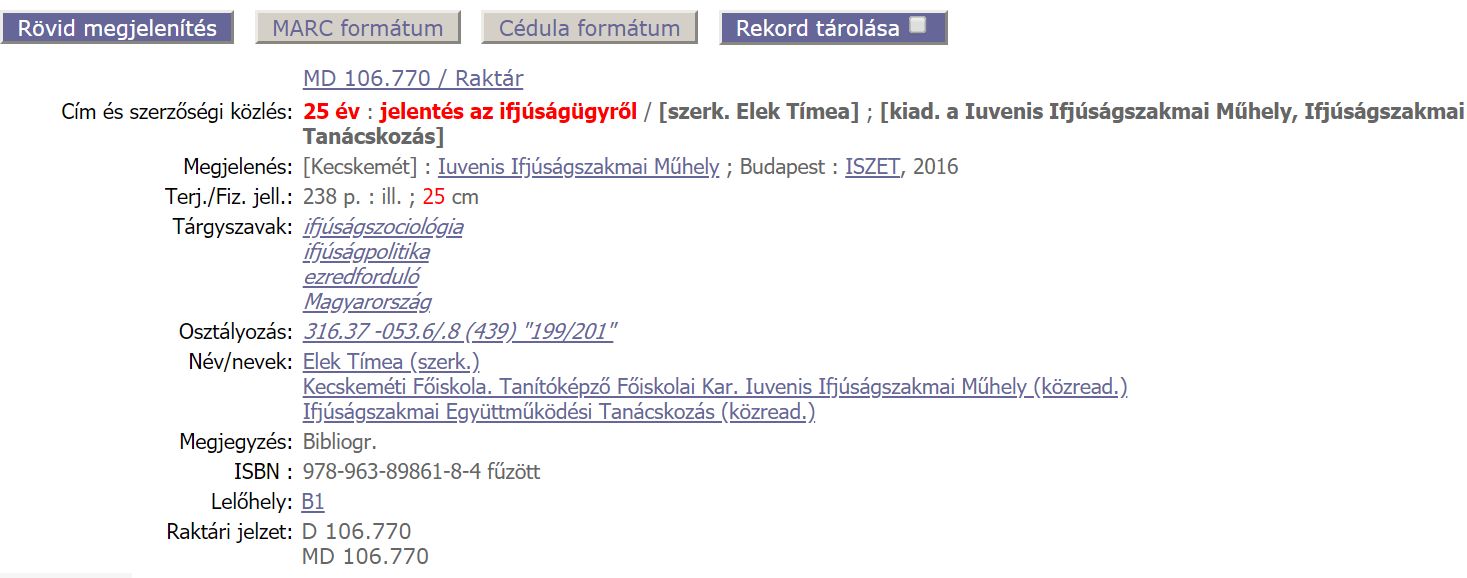 K2 Könyvtári Intézet, 2018.10.10.
18
Digitális dokumentumok nyilvántartása
Kötelespéldányként érkező e-könyvek önálló Amicus rekordokban, pl.
Akik a sötétben is látnak [﻿elektronikus dok.﻿] / Reményik László
http://nektar.oszk.hu/hu/manifestation/925543 
Önálló e-folyóiratok részben, egy ideig, pl.
(T)error & elhárítás [﻿elektronikus dok.﻿] 
http://nektar.oszk.hu/hu/manifestation/3624090
K2 Könyvtári Intézet, 2018.10.10.
19
Digitális dokumentumok nyilvántartása
Nyomtatott könyvek digitális nyomdai változata
Amicusban semmilyen módon, pl.
Versenyjog / szerk. Boytha Györgyné, Tóth Tihamér
http://nektar.oszk.hu/hu/manifestation/3237785
http://mek.oszk.hu/18600/18616/cedula.html 
Digitális szerzői magánkiadások
Amicusban semmilyen módon, pl.
Ausztrália, ahogy én látom / Cser Ferenc Queanbeyan : Szerző, 2018
http://mek.oszk.hu/18600/18660/cedula.html
K2 Könyvtári Intézet, 2018.10.10.
20
Digitális dokumentumok nyilvántartása
Önálló ISSN-nel rendelkező e-periodikák, amelyeknek nyomtatott változata is van
Amicusban semmilyen módon, pl.
Tudományos és Műszaki Tájékoztatás
Csak print leírás: http://nektar.oszk.hu/hu/manifestation/1003105
Online leírás: http://qulto.bibl.u-szeged.hu/record/-/record/bibEJO00000761 
Könyvtári Figyelő
Csak print leírás: http://nektar.oszk.hu/hu/manifestation/1004161
Online leírás: http://qulto.bibl.u-szeged.hu/record/-/record/bibEJO00004622
K2 Könyvtári Intézet, 2018.10.10.
21
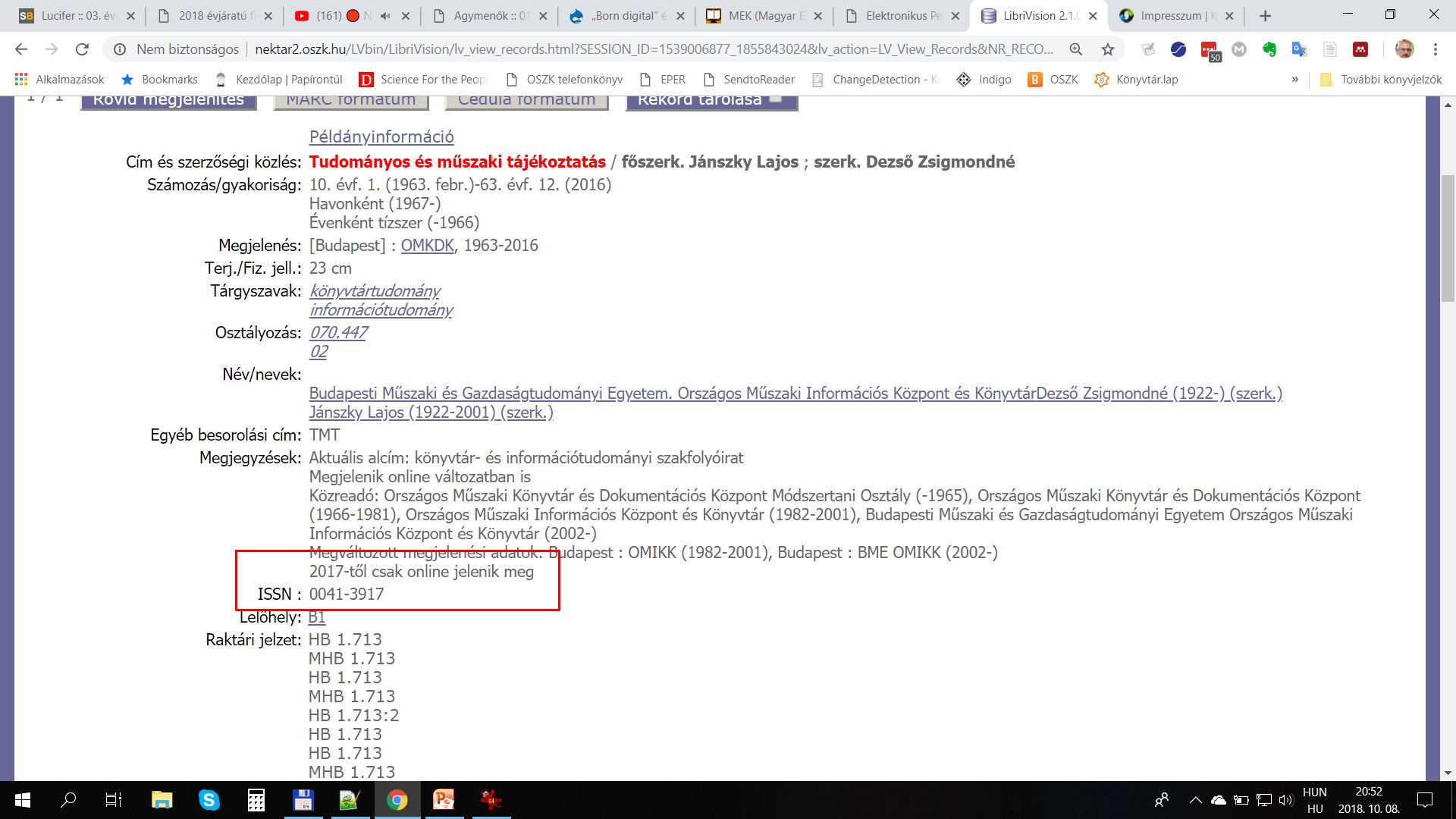 K2 Könyvtári Intézet, 2018.10.10.
22
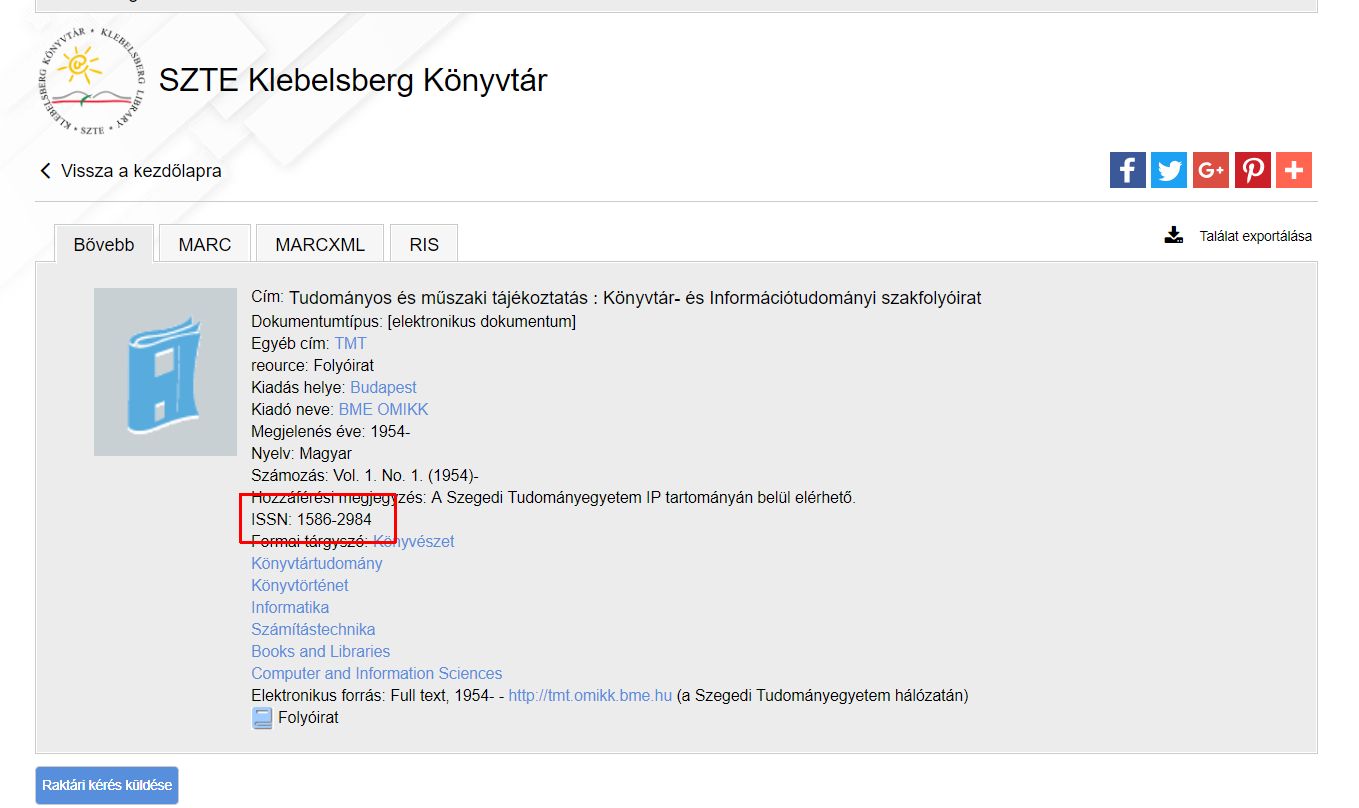 K2 Könyvtári Intézet, 2018.10.10.
23
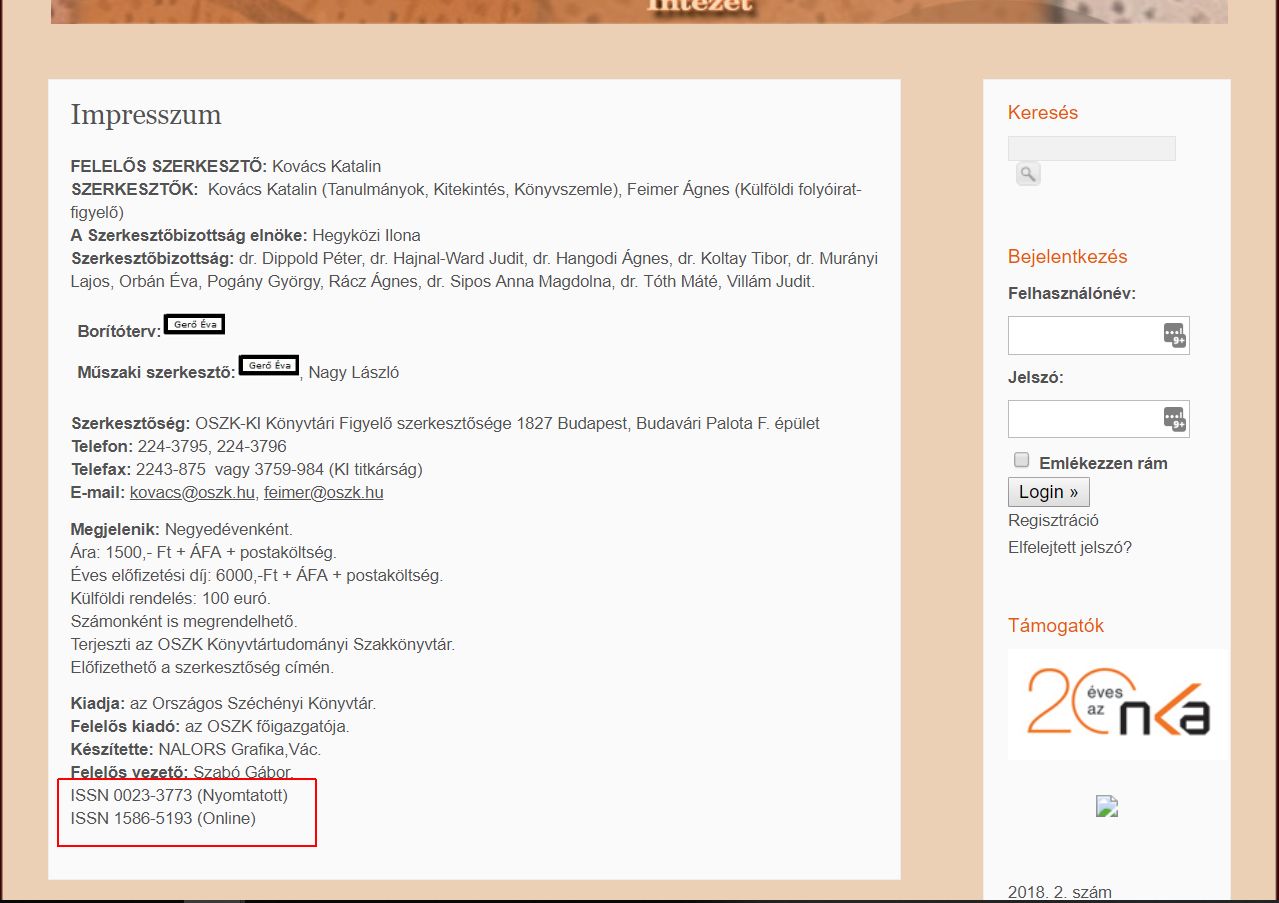 K2 Könyvtári Intézet, 2018.10.10.
24
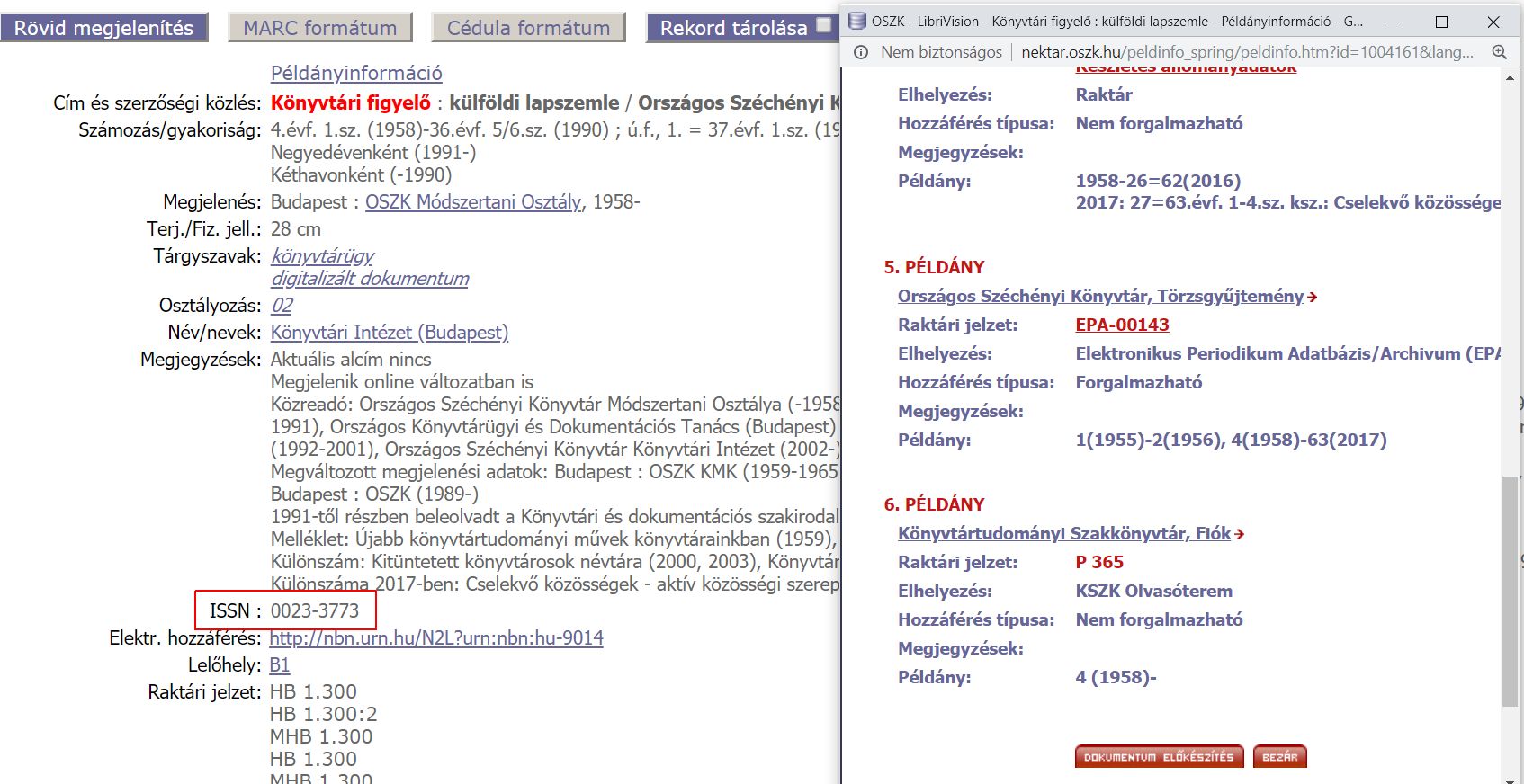 K2 Könyvtári Intézet, 2018.10.10.
25
Lehetőségek
E-könyvtári infrastruktúra, repozitórium számos könyvtárban
Szerzői, kiadói motiváció a nagyobb láttatásra
A Könyvtár ismertsége, stabilitása!
Kapcsolat a szerzőkkel, kiadókkal, helyi, szakterületi
Jártasság a digitális dokumentumok kezelésében a digitalizálás kapcsán
K2 Könyvtári Intézet, 2018.10.10.
26
Lehetőségek
Jártasság, ismeretek a dokumentumok metaadatolásában
Fontos a külön láttatás
Külön rekord – FRBR – önálló manifesztáció
Esély a közös keresésben
Cél: A „magyar elektronikus könyvtárak” munkamegosztása és hálózata
MOKKA -> e-MOKKA
K2 Könyvtári Intézet, 2018.10.10.
27
Moldován IstvánOSZKE-könyvtári Szolgáltatások Osztálya
moldovan@oszk.hu
K2 Könyvtári Intézet, 2018.10.10.
28